Kūtsmēslu paskābināšanas tehnoloģijaPraktiskā pieredzeRezultāti
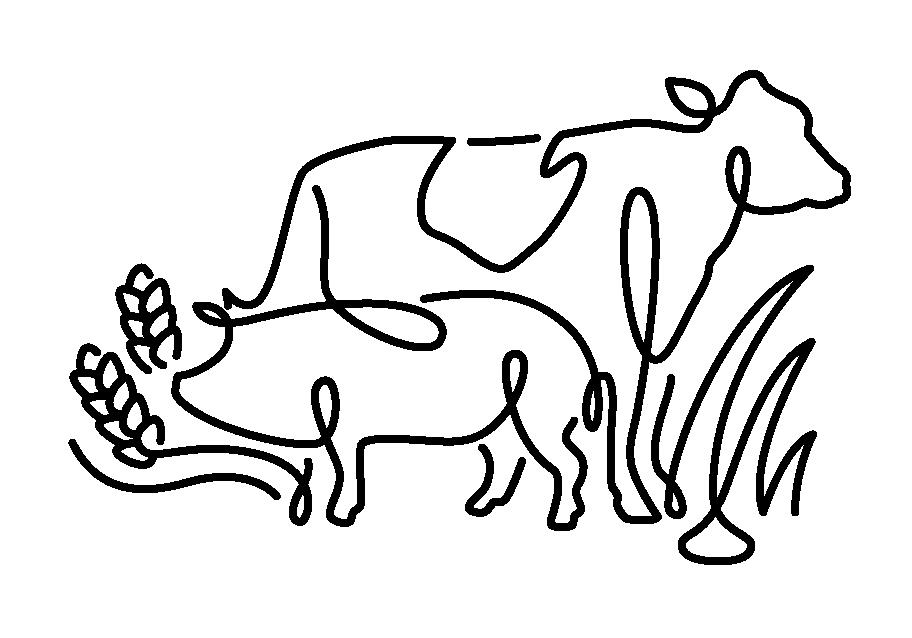 Gints Jakubovskis
SIA Latvi Dan Agro
PROJEKTS
Baltijas jūras reģiona vides stāvokļa uzlabošana, samazinot slāpekļa emisiju apjomu no lauksaimnieciskās ražošanas
Kopējais finansējums no ERAF 4,15milj. EUR
Norise 2016 - 2019
17 partneri no 8 valstīm
TEHNOLOĢIJA
No amonjaka(NH3) un amoniju(NH4), samazinot pH
paskābināšana
Dzīvnieku novietnē
Krātuvē
Uz lauka
Stabilāks, pieejams augiem,
	zems emisiju līmenis
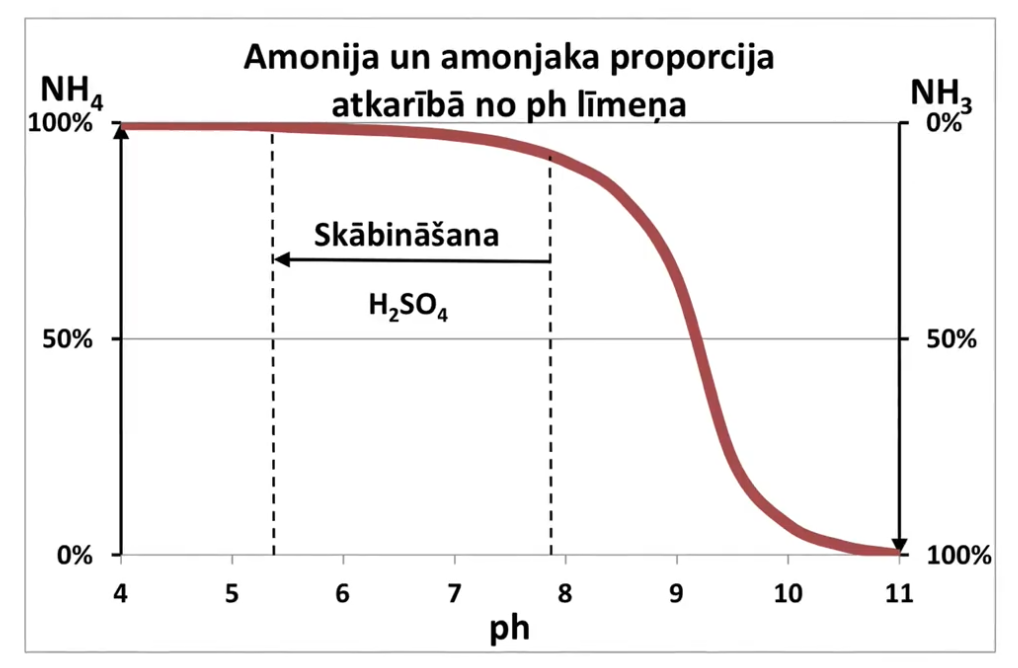 APJOMI (1 gads)
12 000 m3 šķidrmēsli
digestāts
cūku šķidrmēsli
18 000 l sērskābe 94%
370 ha platība
rudzi 40ha
z.rapsis 20ha (Dig)
v.kvieši 25ha (Dig)
z.kvieši/v.mieži 125ha
z.kvieši/v.kvieši 120ha
kukurūza 40ha
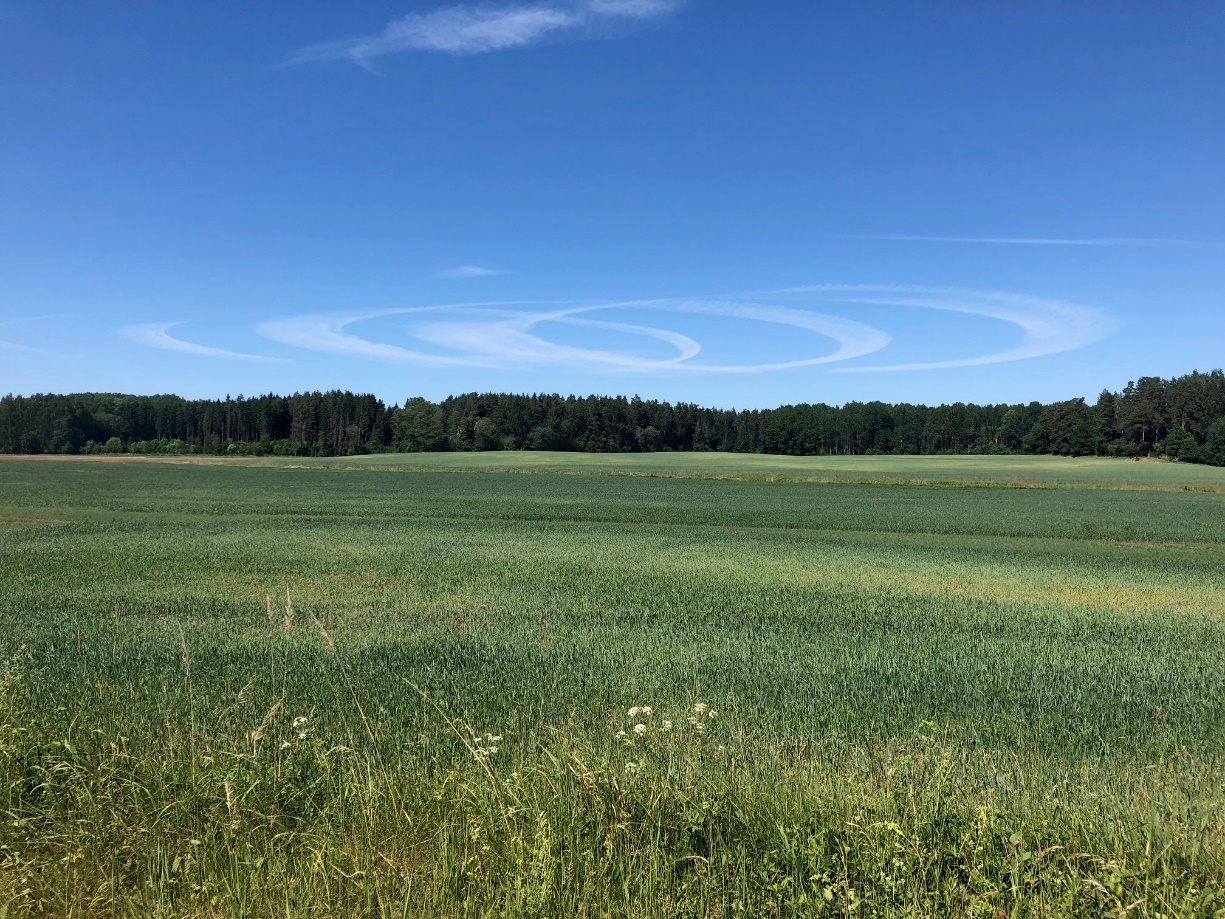 SYREN no Biocover
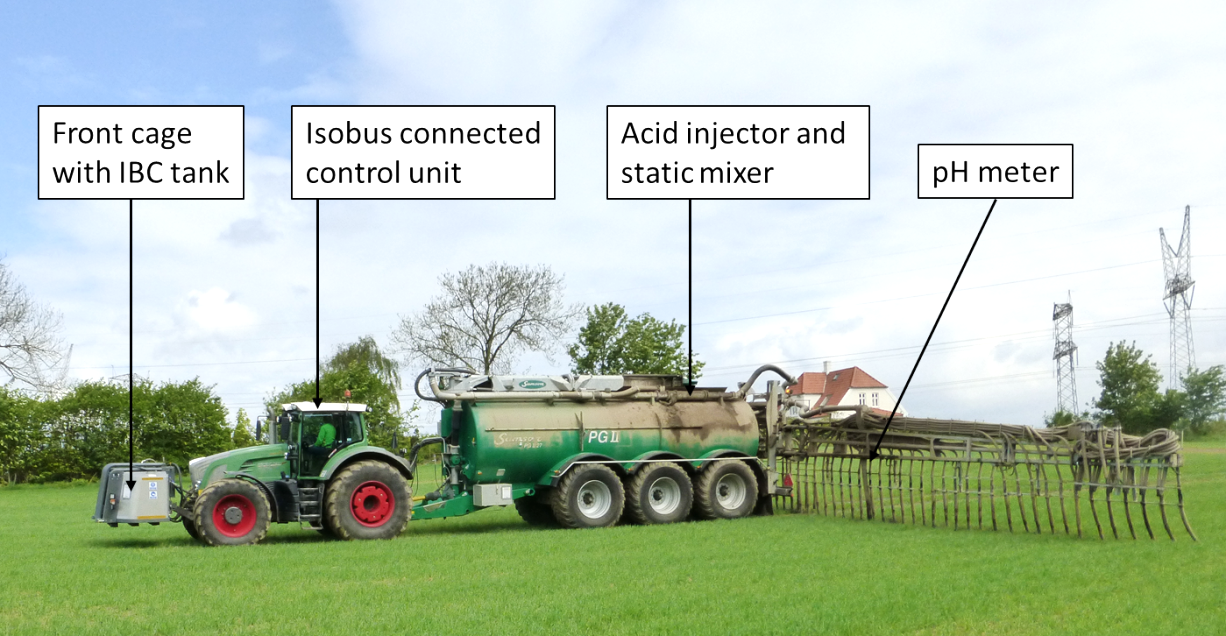 IZMĒĢINĀJUMI
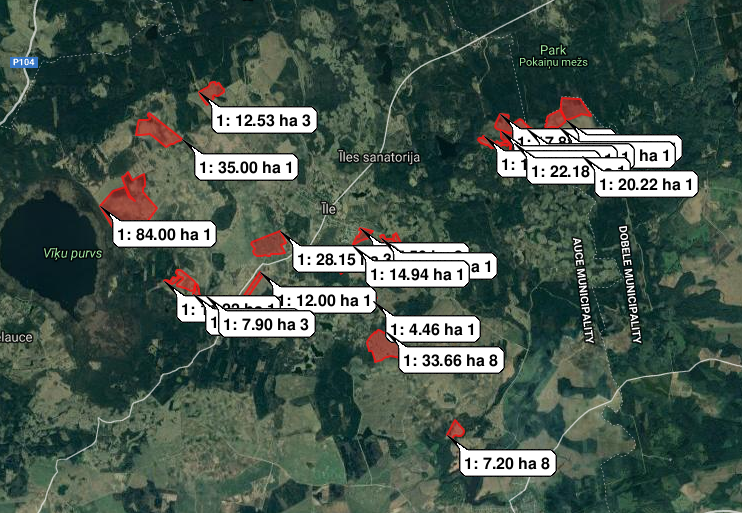 skābināmais materiāls
laikapstākļi
sērskābes deva
augsnes tips
https://www.microfeeder.com/organe/satregmap.aspx
PRAKTISKĀ PIEREDZE
Darba drošība!!!
Apmācība obligāta
Mērķis: pH vai S? 
H2SO4 1,5-2l/m3 cūku vircas
pH 7,9 sausna 5%
Šķidrmēslu vecums
Buferkapacitāte
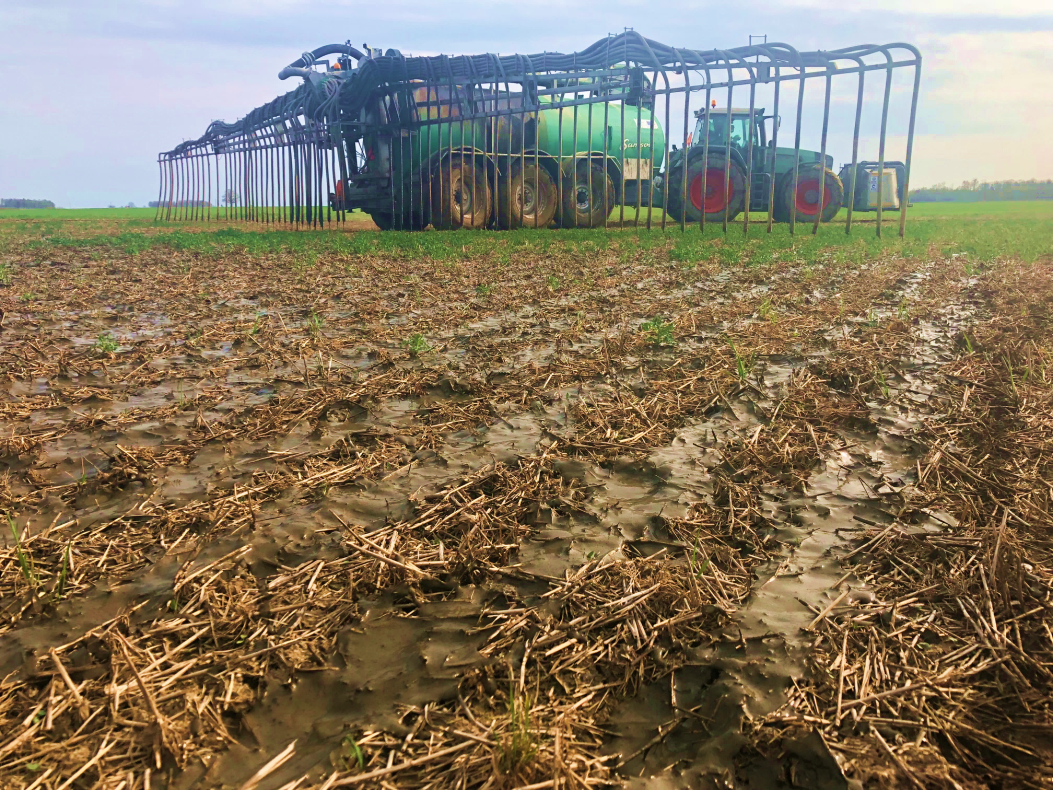 EMISIJAS
uzreiz pēc izkliedes
2h pēc izkliedes
4h pēc izkliedes
24h pēc izkliedes (lietus*)
EMISIJAS 00-24
EMISIJAS
RAŽA
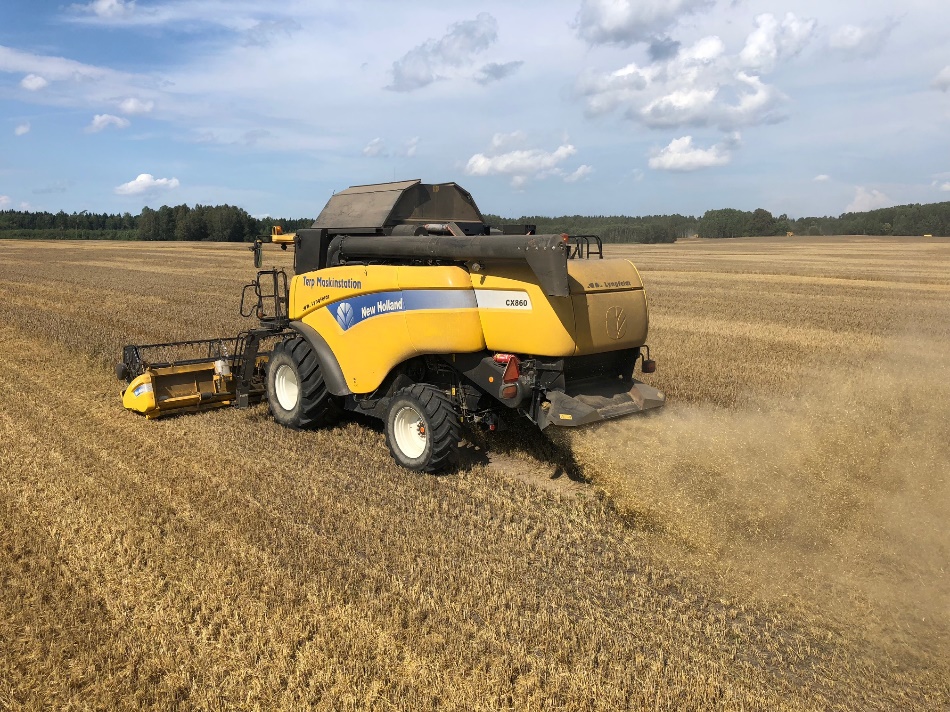 kopumā netika novērots būtisks ražas pieaugums vai kritums nevienai no izmēģinājuma kultūrām
REZUMĒ
Būtiski mazākas slāpekļa emisijas – efektīvāk izmantots mēslojums un tīrāka vide
Mazāk jālieto slāpekļa minerālmēsli
Darba drošība!
Smakas daļēji neitralizētas*
Sēra mēslojums
Ietekme uz ražu minimāla
Nav novērota augsnes paskābināšanās
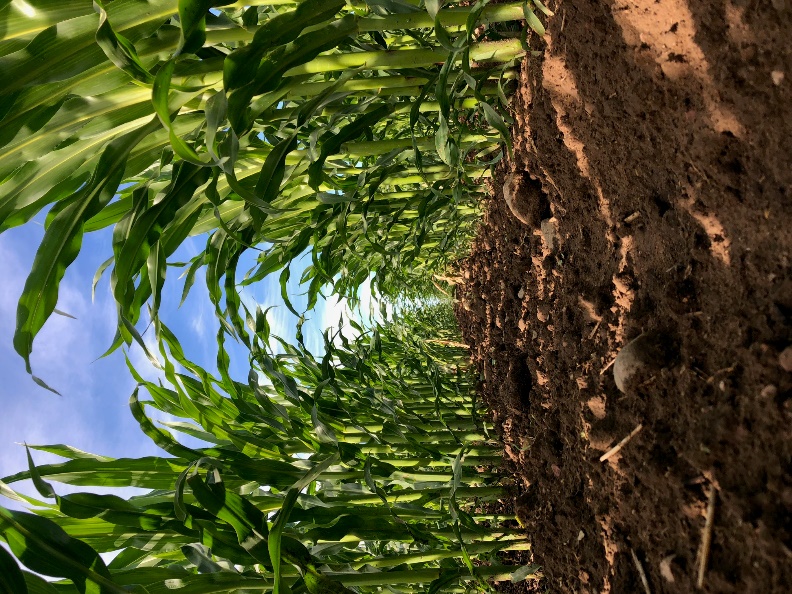 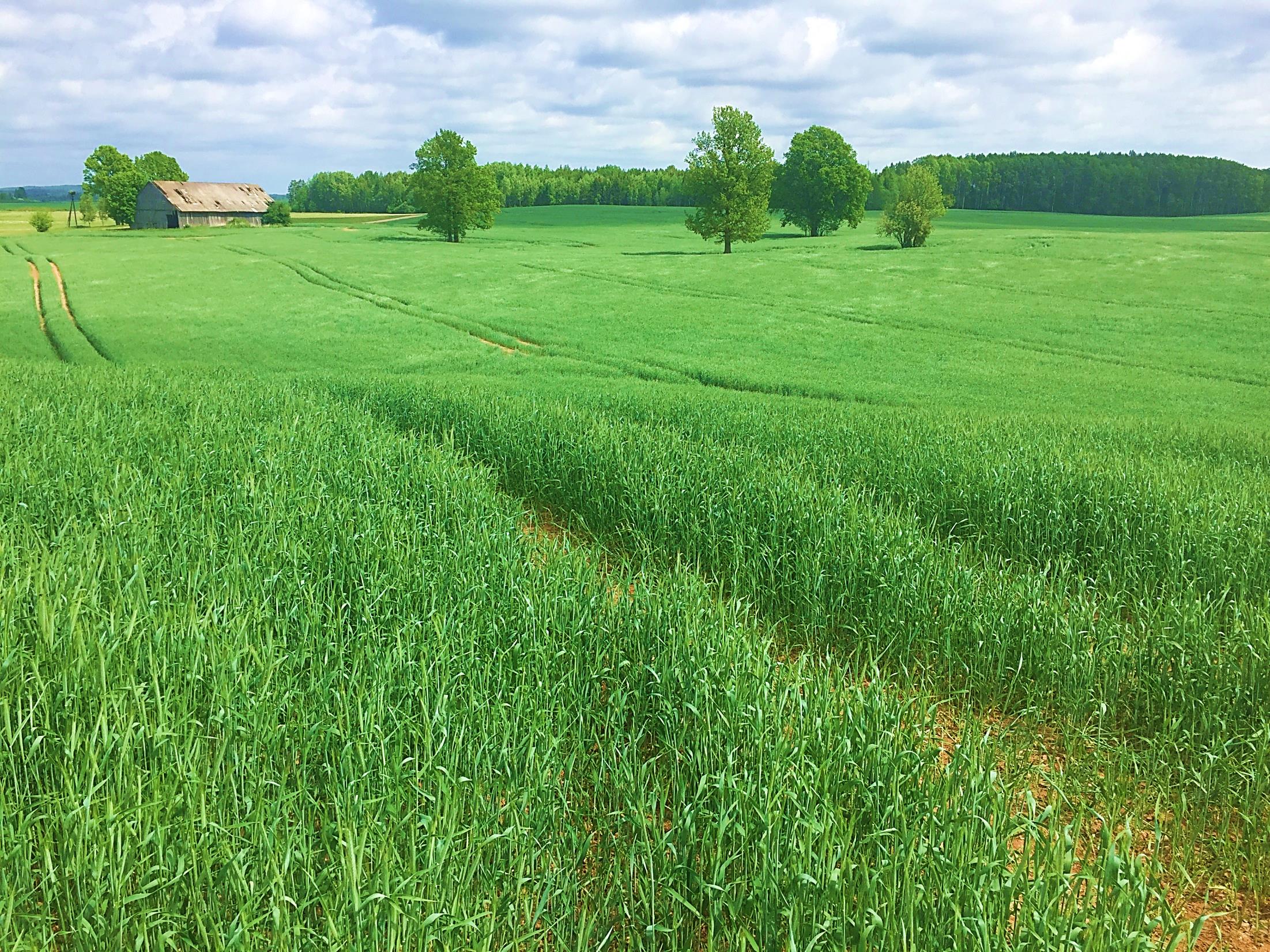 Paldies!
Gints Jakubovskis   |   SIA Latvi Dan Agro   | +371 26878053   |   gints@ldagrupa.lv